Tom Noonan10/1/2015
9th Grade
12th Grade
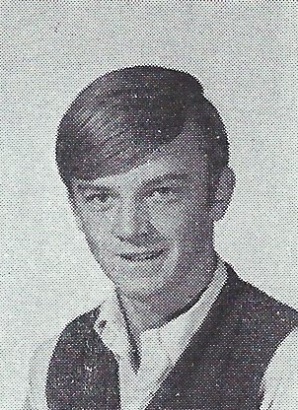 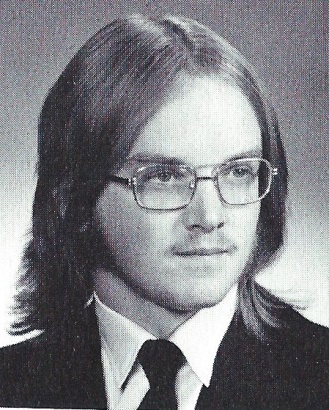 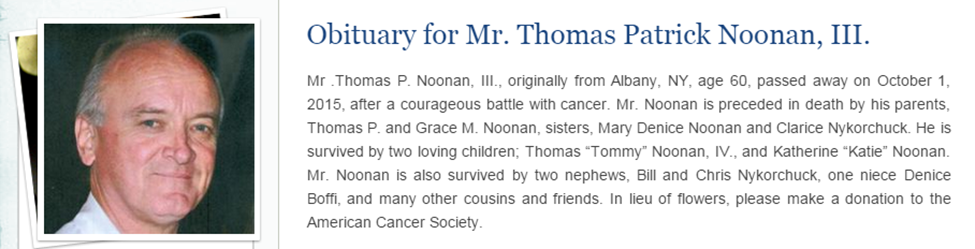